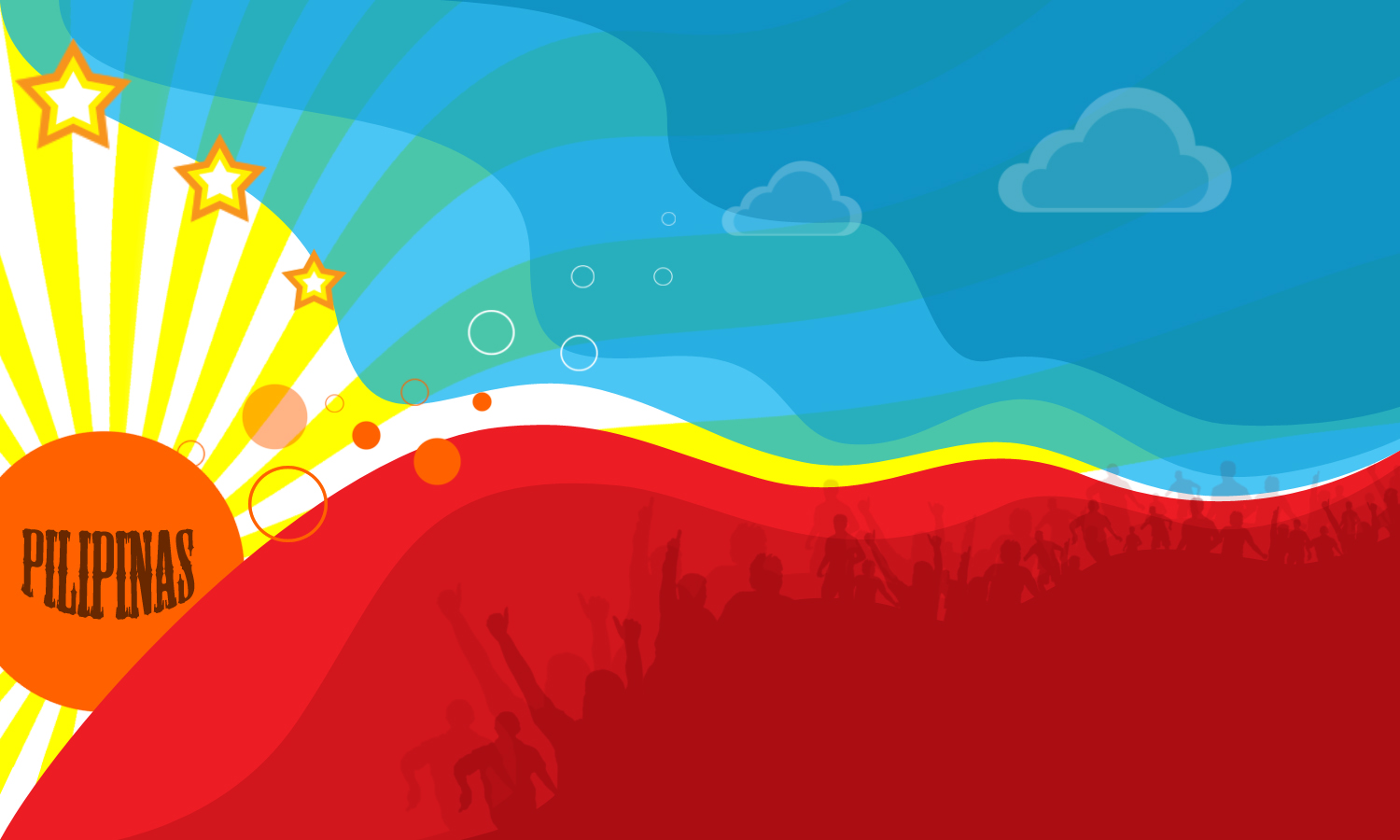 FILIPINO-AMERICAN MULTI-CULTURAL AND COMMUNITY CENTER OF AMERICA
A SPECIAL PROJECT FOR THE FUTURE GENERATION
BY: FOUNDATION OF FILIPINO ARTISTS AND PARTNERS
OUR GOAL:  CREATE A HAVEN WHERE OUR YOUTH AND SENIORS CAN SOCIALIZE AND PARTICIPATE IN ORGANIZED ACTIVITES.
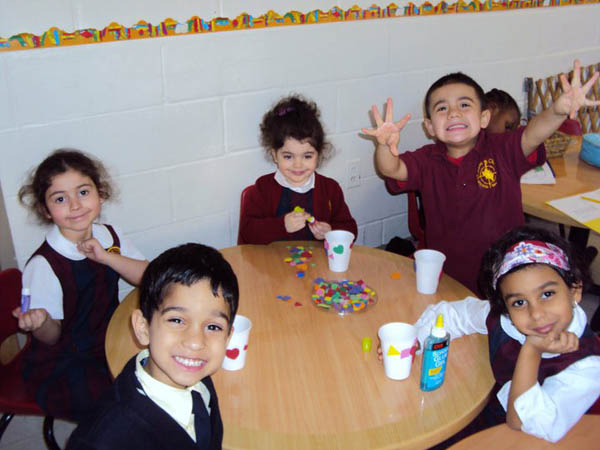 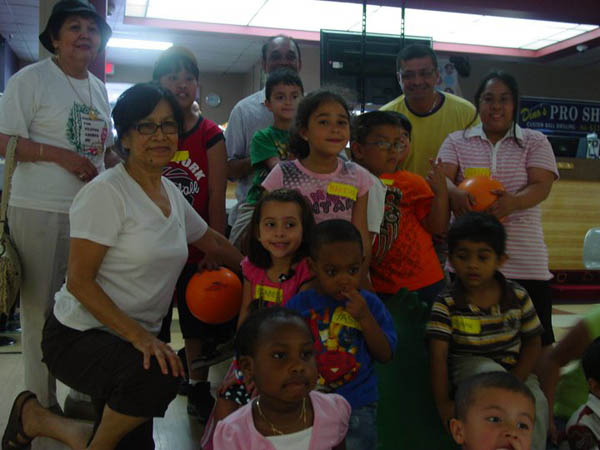 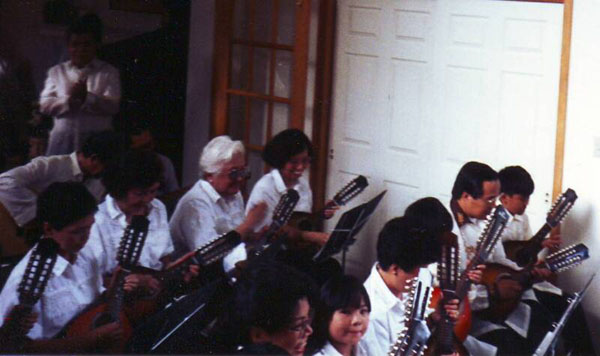 Why?
--  Kids don’t have a place to go after school
--  Our seniors need physical and mental stimulation
--  The next generation of Filipino Americans need to be taught traditional Filipino values
REPAIR AND/OR BUILD A CENTER
WHERE:  AT THE HEART OF THE CITY – ASTORIA, SUNNYSIDE, JACKSON HEIGHTS, LONG ISLAND CITY, AND WOODSIDE
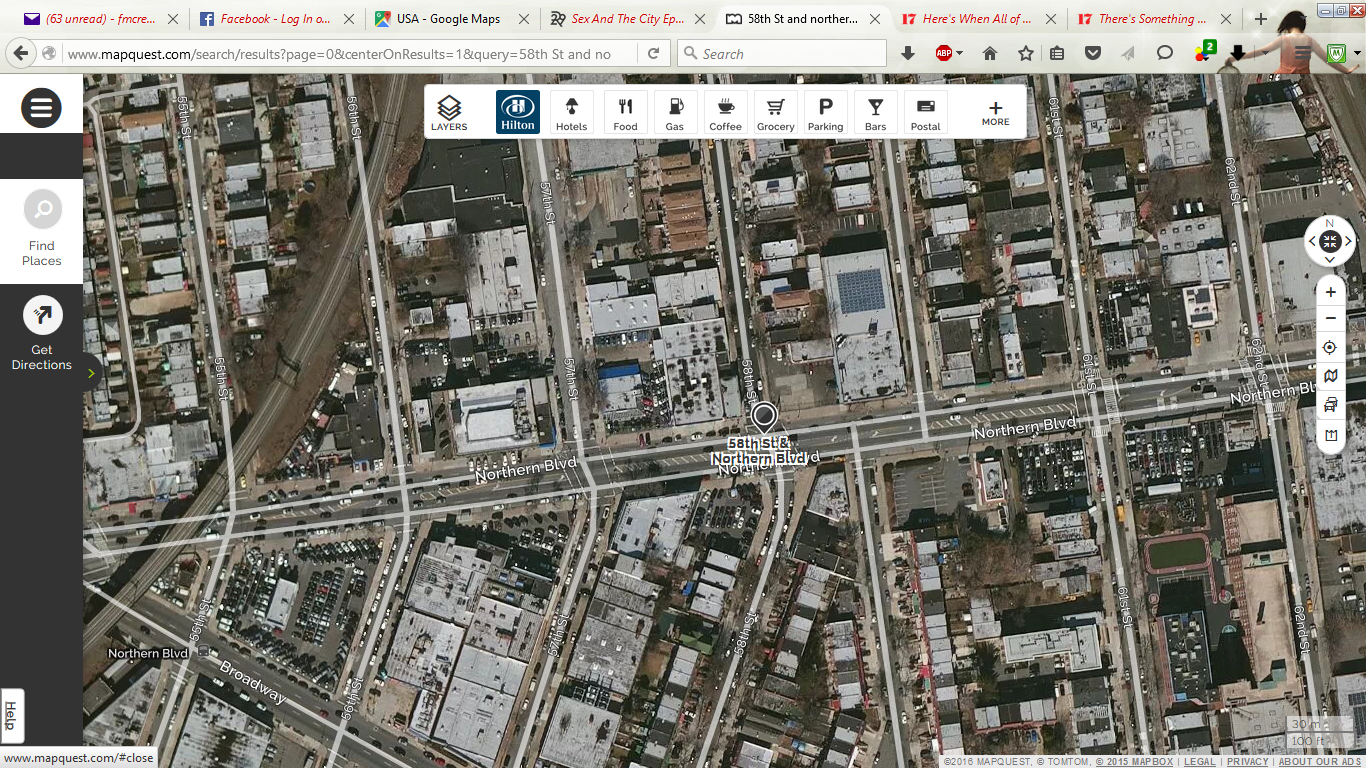 WHEN:  TO BE COMPLETED 2021 OR EARLIER
MORNING – FOR SENIORS FROM 9:30 AM TO 1:30 PMAFTERNOON – 2:30 PM FOR AFTER SCHOOL PROGRAM ASSISTANCEEVENING – 7:00 PM FOR SPORTS
HOW DO WE GET THERE?  OUR PLAN:  $20 CAMPAIGNAND CORPORATE AND GOVERNMENT GRANTS
2012 CENSUS:FILIPINO POPULATION IN AMERICA IS ABOUT 3.6 MILLIONWE NEED TO REACH 8% OF THAT (310,000)
$20 DONATIONFROM 250,000 FILIPINOSRAISES $5 MILLION.
PROJECTED COST OF THE BUILDING AND RENOVATION IS $3.5 MILLION.
PROJECTED ADMINISTRATIVE COST IS $1.5 MILLION FOR 10 YEARS.
ESCROW ACCOUNT
WHY:  TO PRESERVE THE FILIPINO CULTURAL HERITAGE FOR FUTURE GENERATIONS
FFAI PARTNERS
KAGAOAN ENGINEERING, PLLC
BATANGAS VARSITARIAN EAST COAST
KINDING SINDAW
SOCIETY OF PILIPINO AMERICAN ARTISTS
UNITED STAFFING AGENCY
AIDA A. BARTOLOME- Founder			JOHN KAGAOAN- President
Foundation for Filipino Artists, Inc.
http://www.filartist.org
filartists@gmail.com
OUR APPEAL
We need your help. For the cost of 4 cups of coffee, you can help us create a safe environment for Filipino American children and seniors.  The Filipino American multi-cultural center of America is the embodiment of that goal - a place for athletics, music, arts, workshops, and historical seminars to benefit the youth and senior of our community.  
Please share in our vision and donate now.